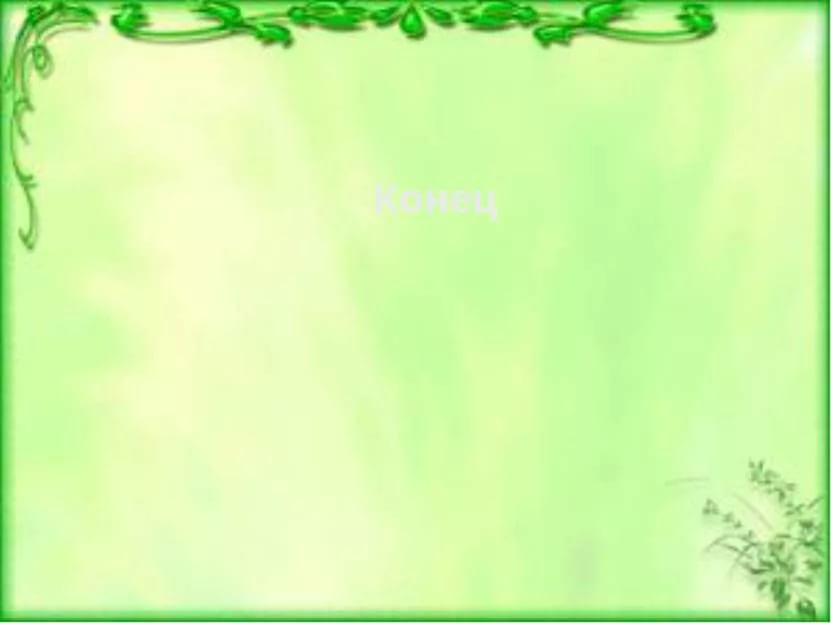 МКОУ «Нижнеикорецкая СОШ
«РАЗВИТИЕ ПОЗНАВАТЕЛЬНЫХ ИНТЕРЕСОВ У ДОШКОЛЬНИКОВ В ПРОЦЕССЕ ОЗНАКОМЛЕНИЯ С ПРИРОДОЙ»
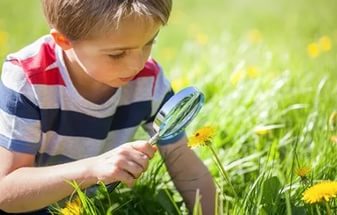 Выполнила: старший воспитатель Нащёкина З.Э.
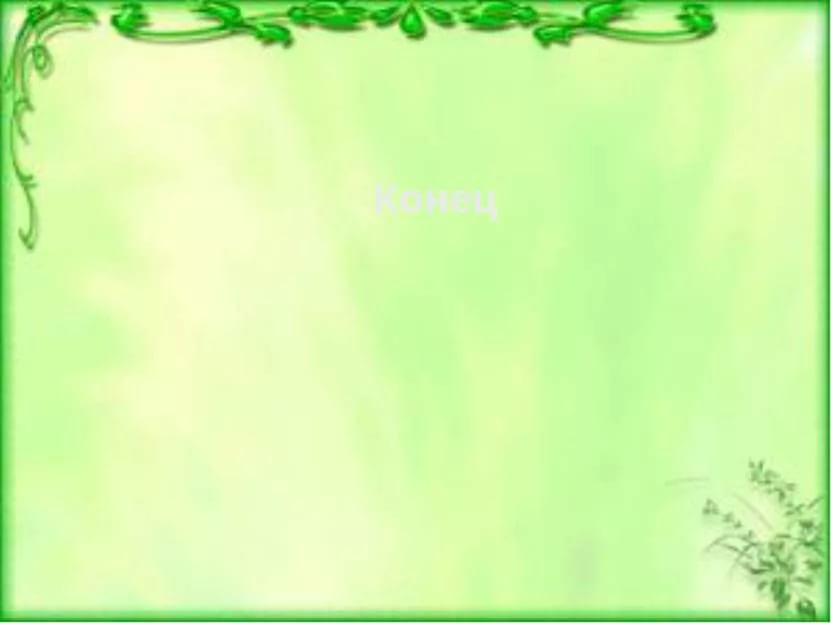 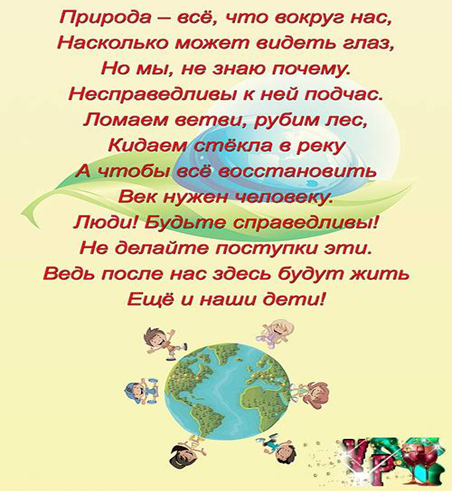 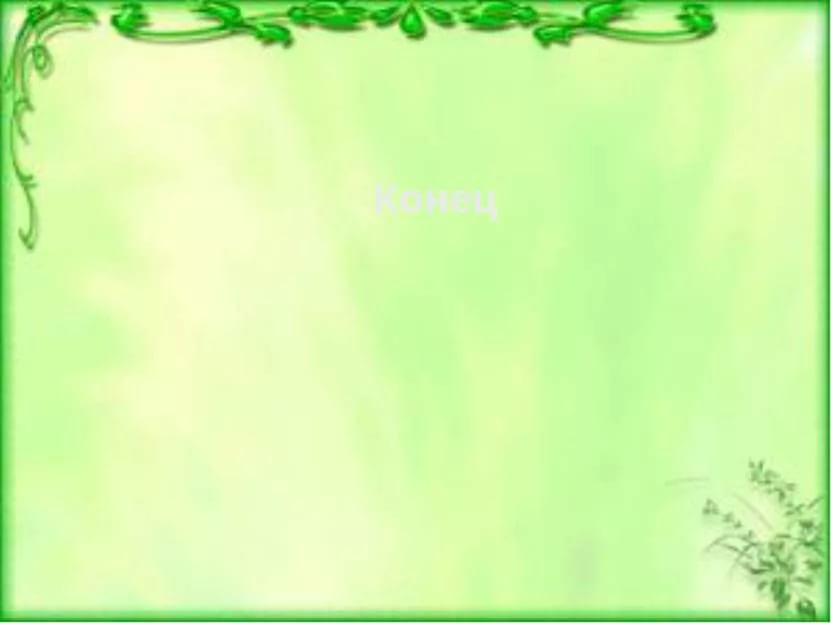 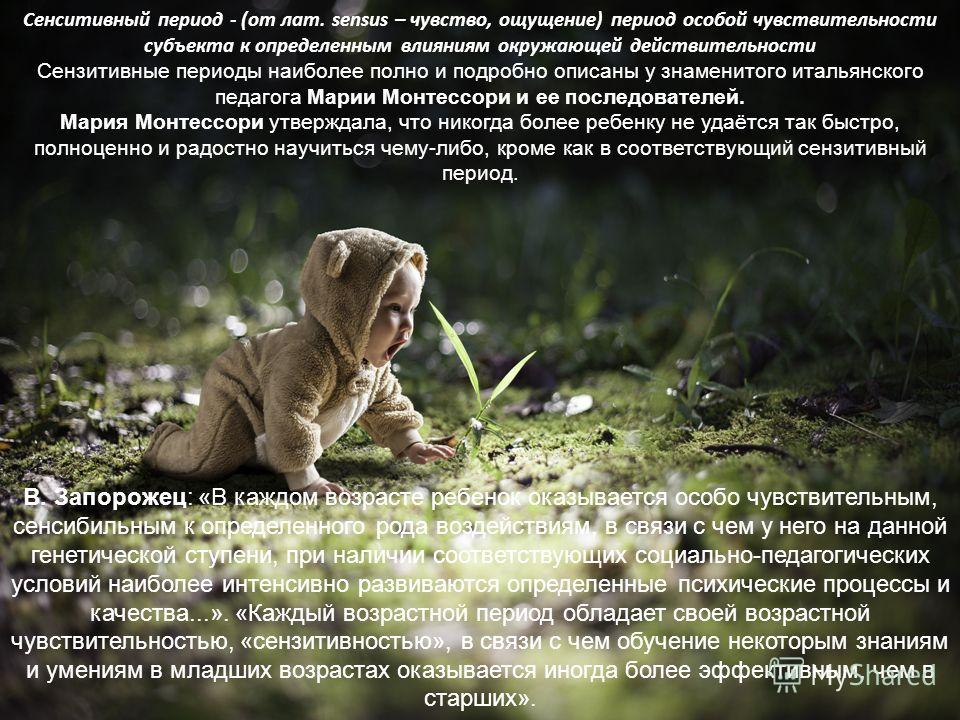 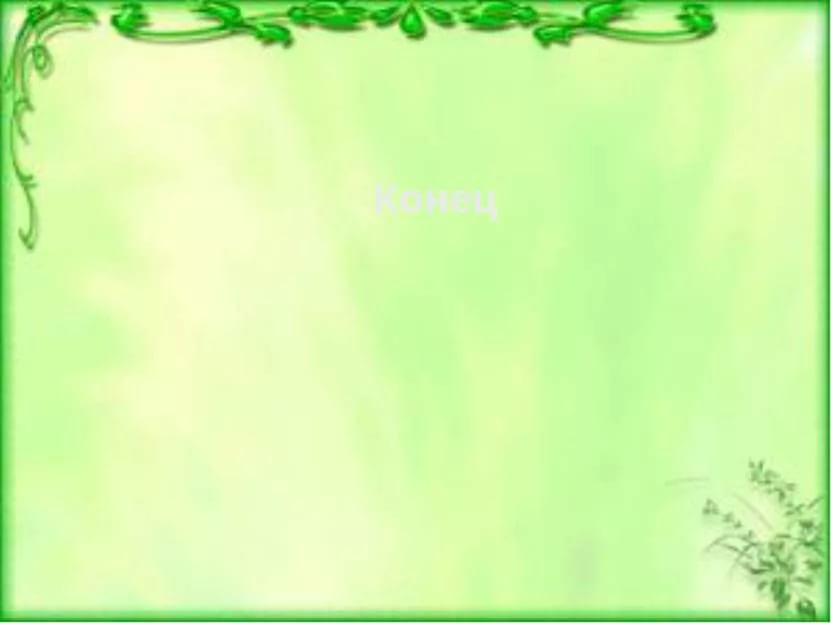 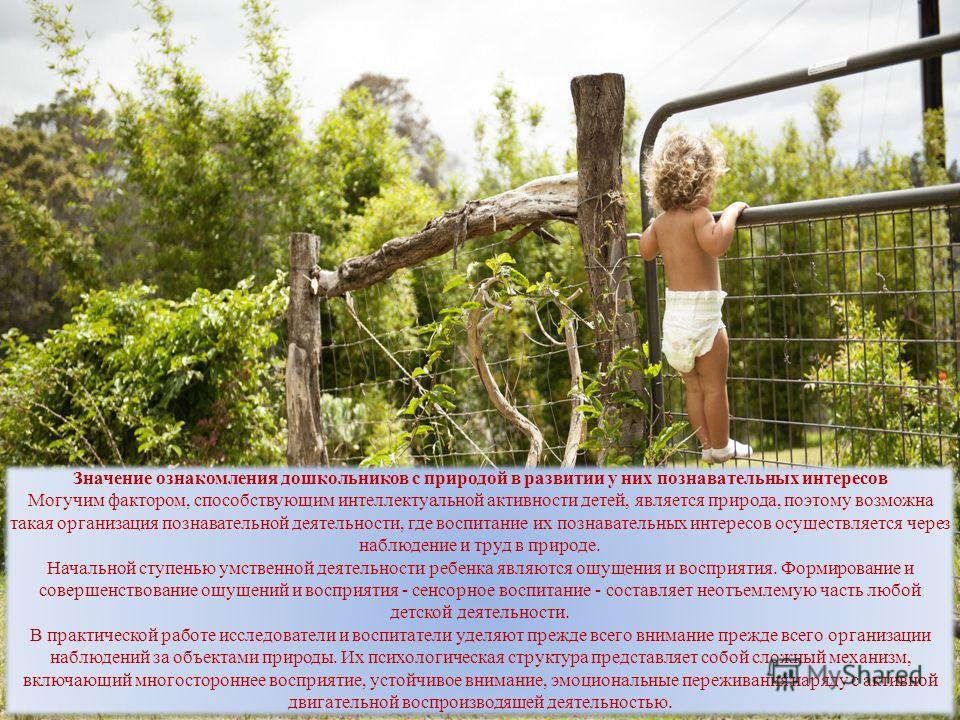 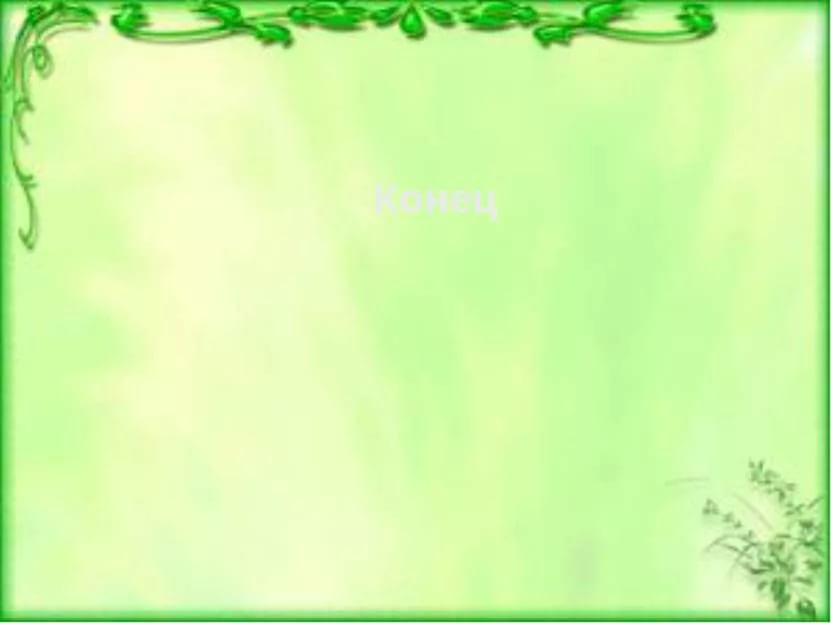 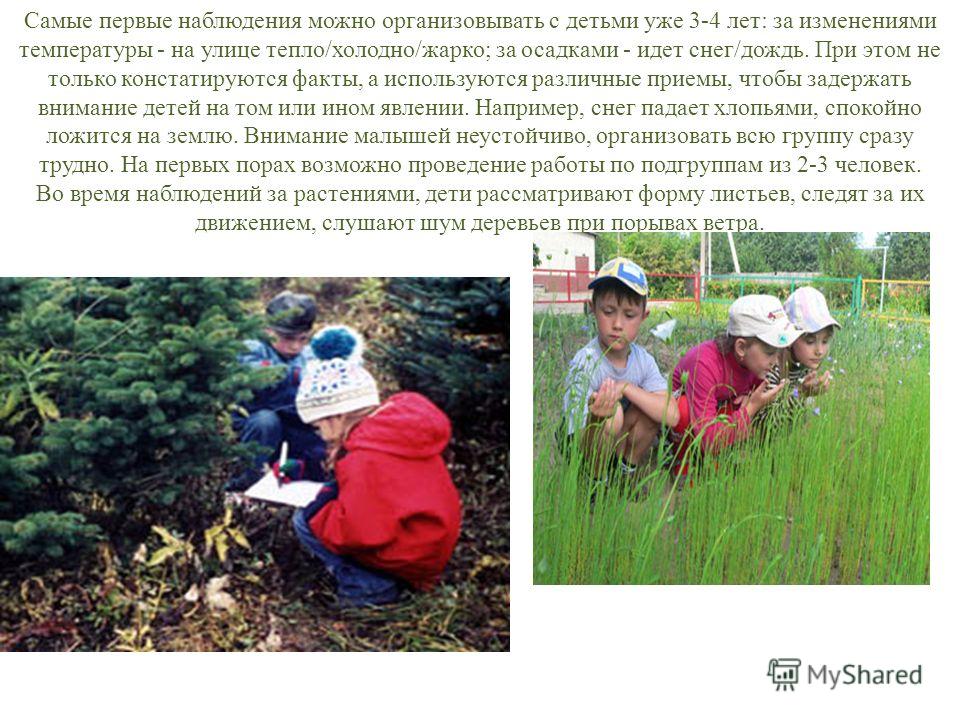 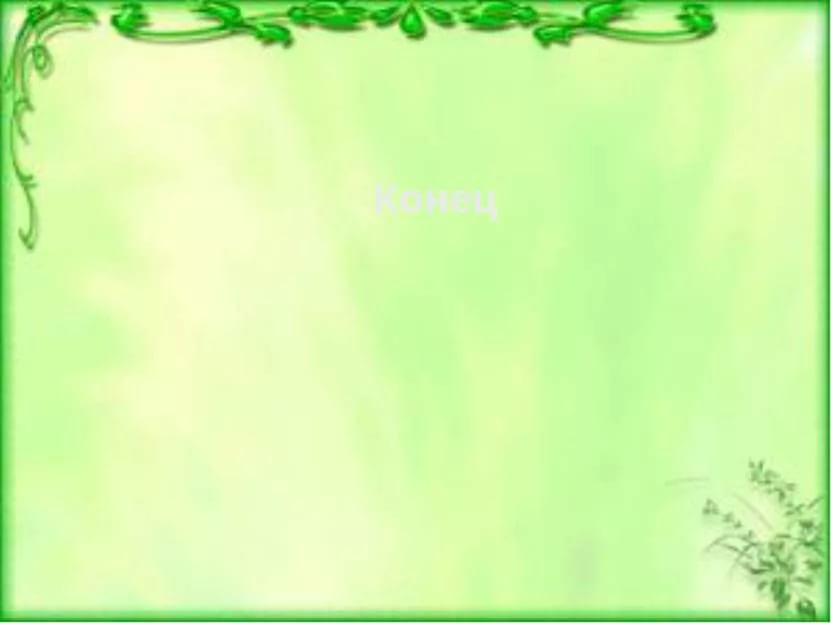 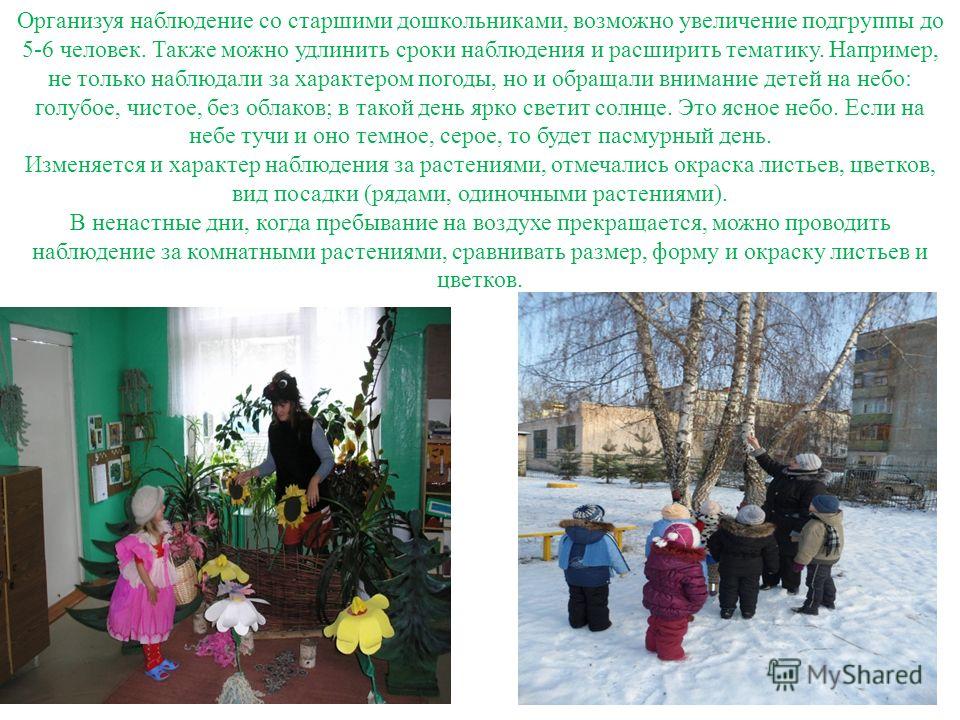 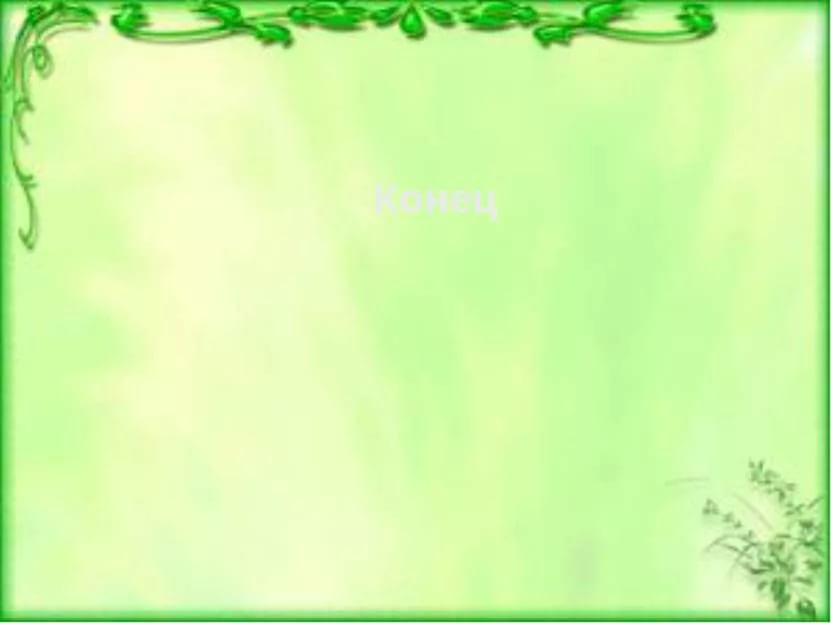 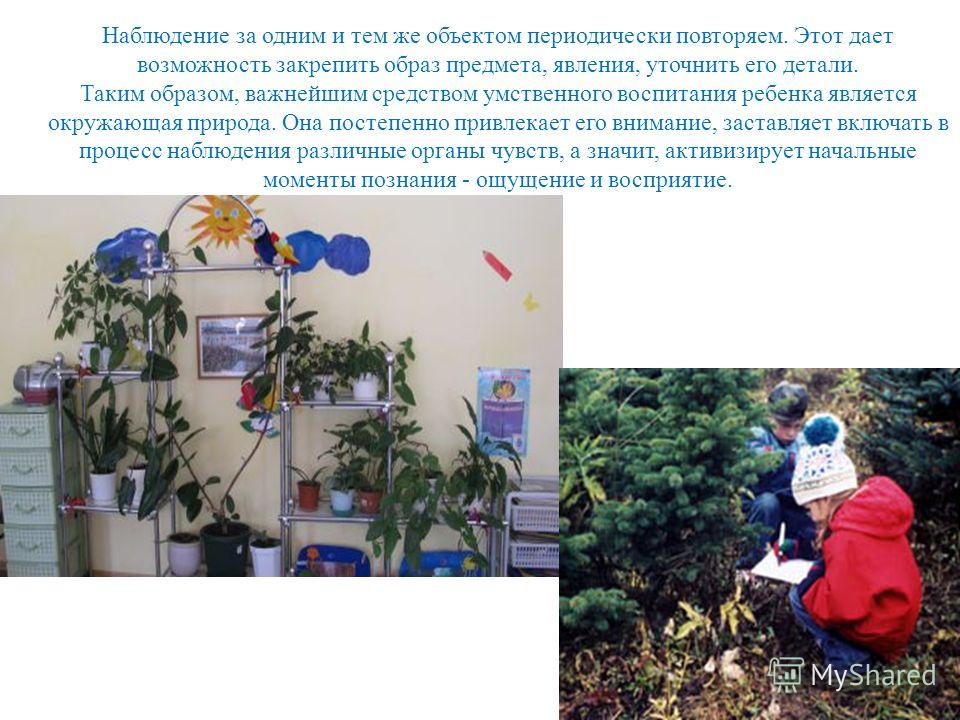 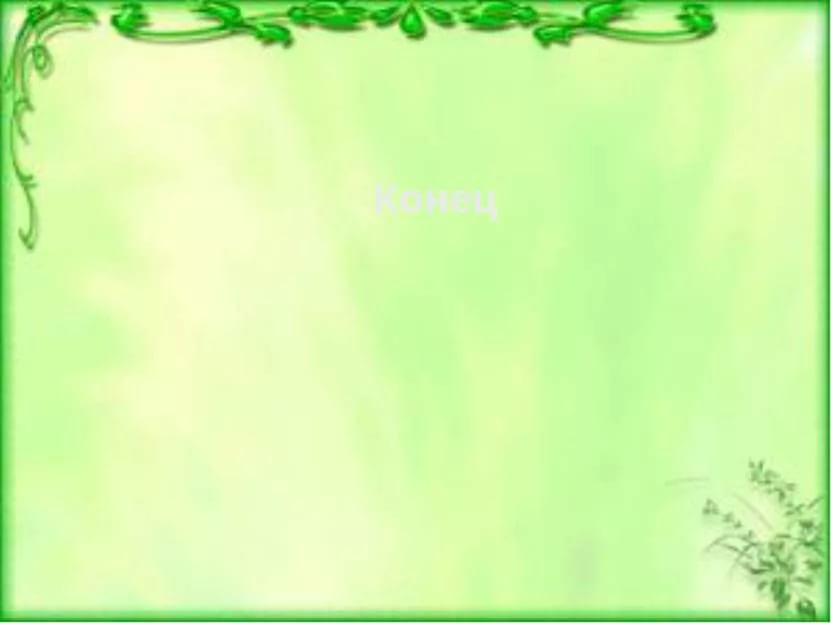 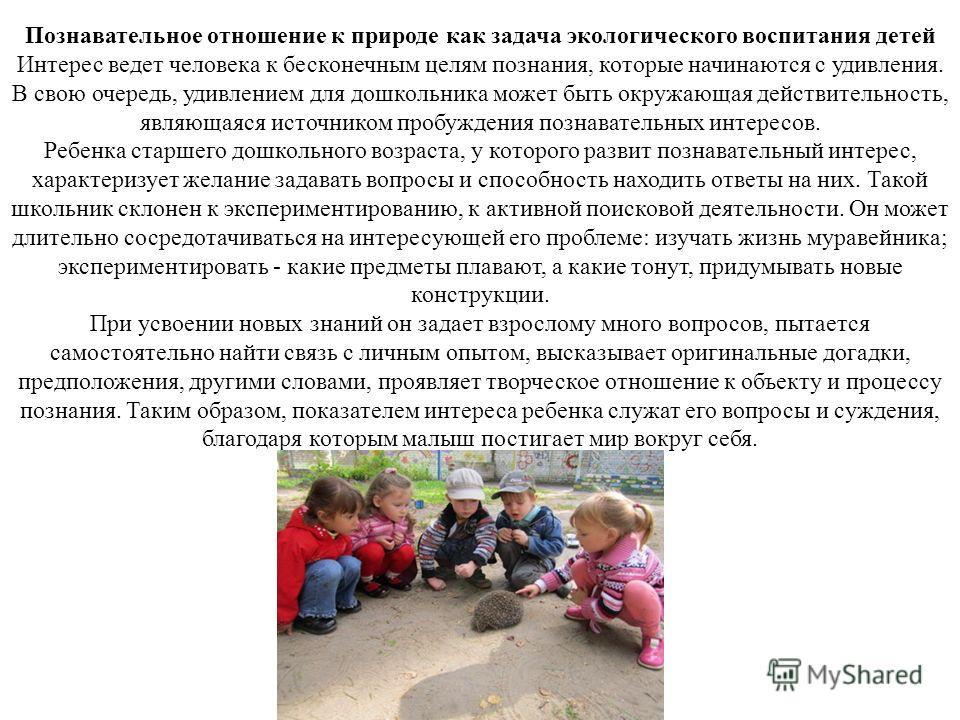 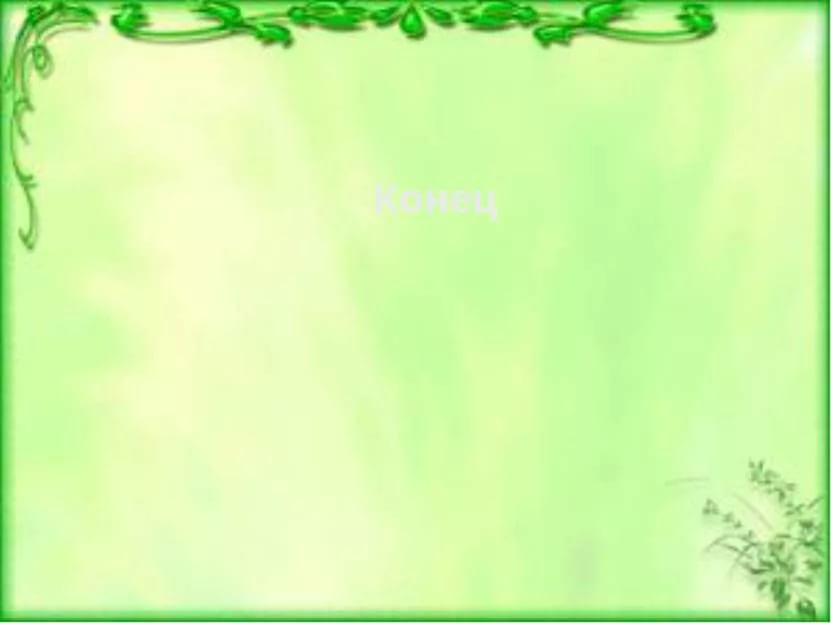 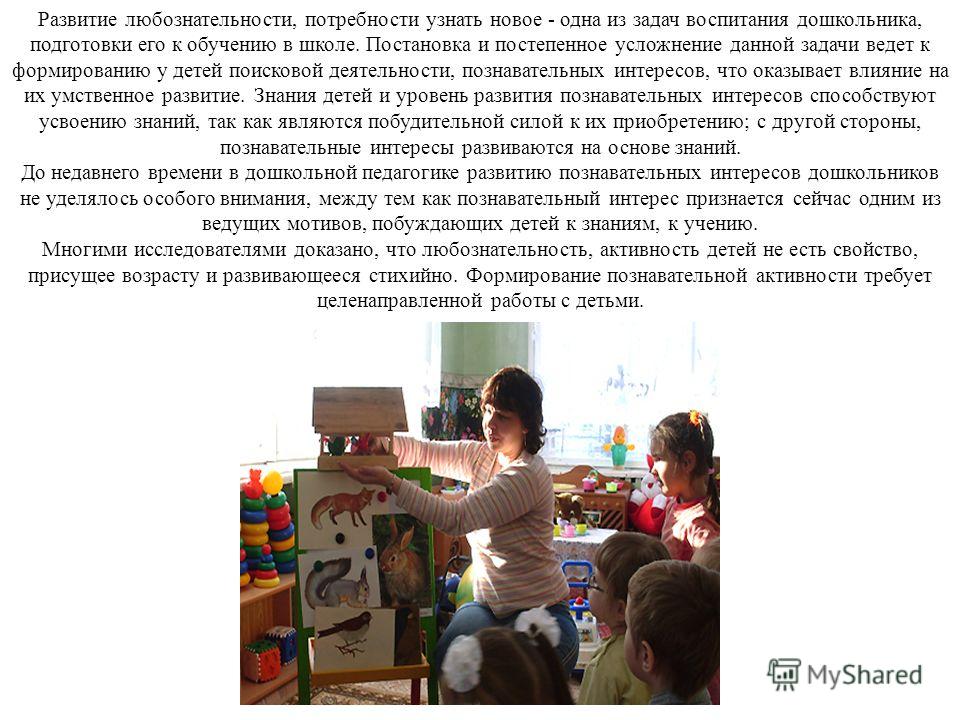 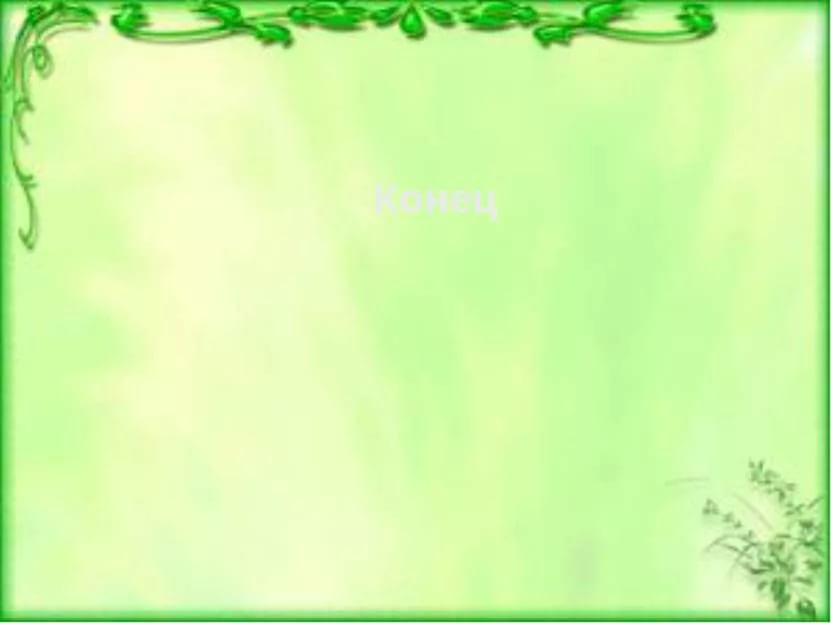 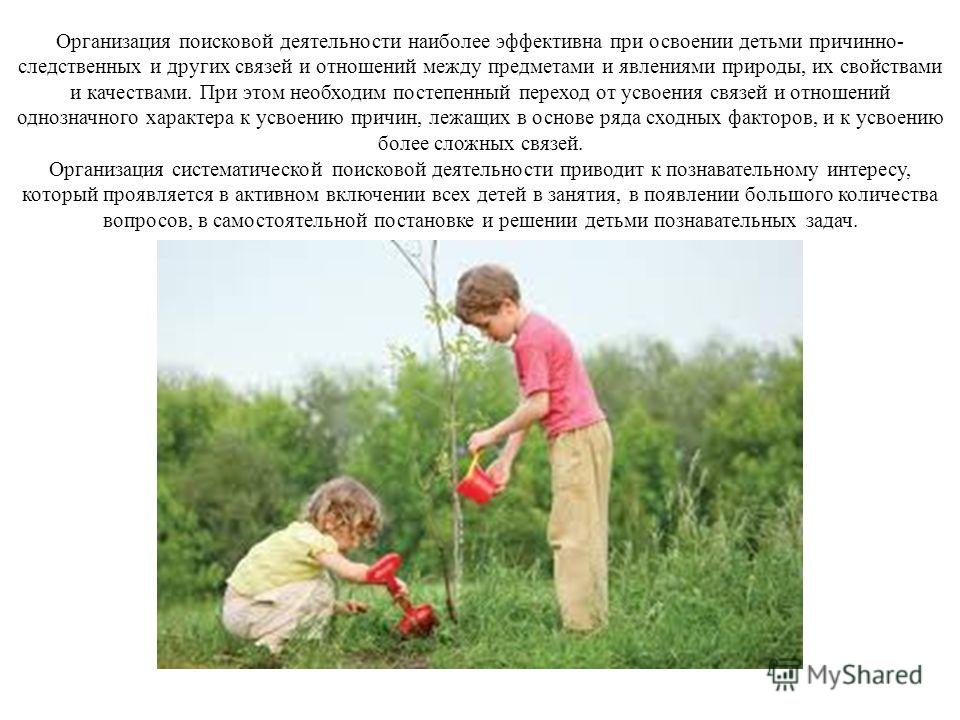 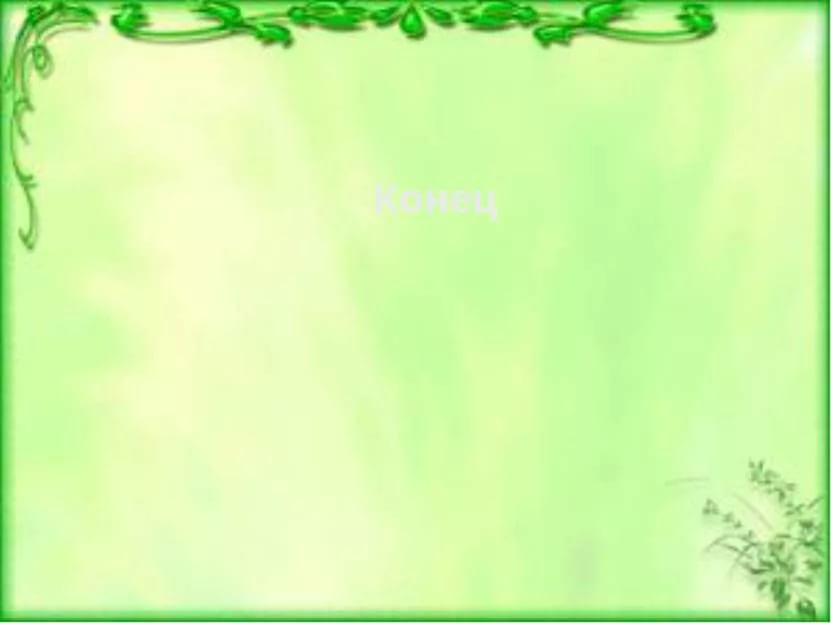 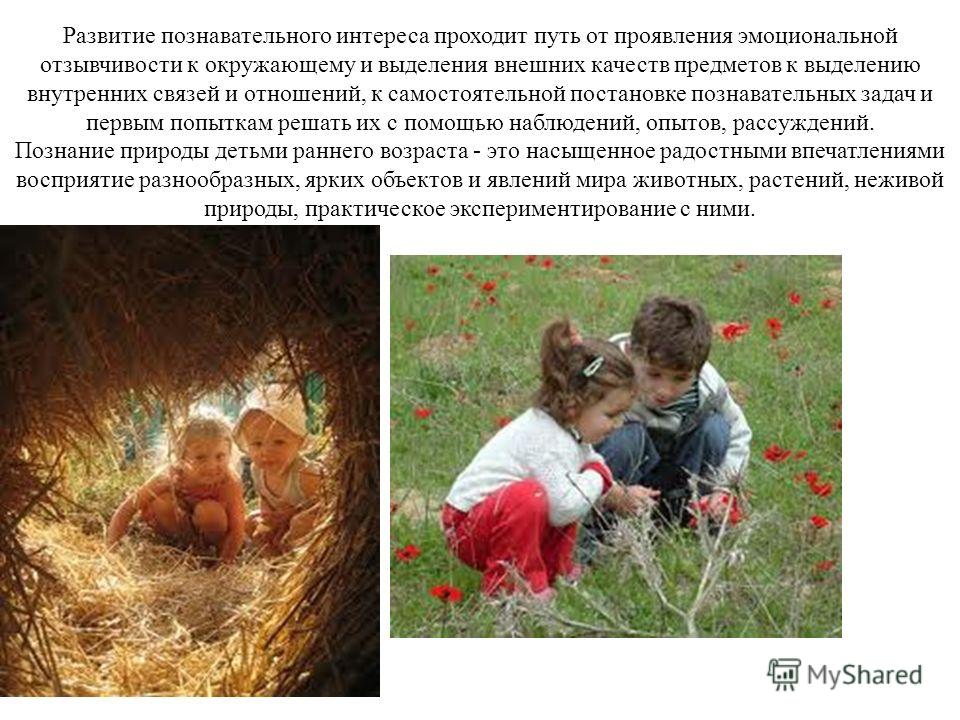 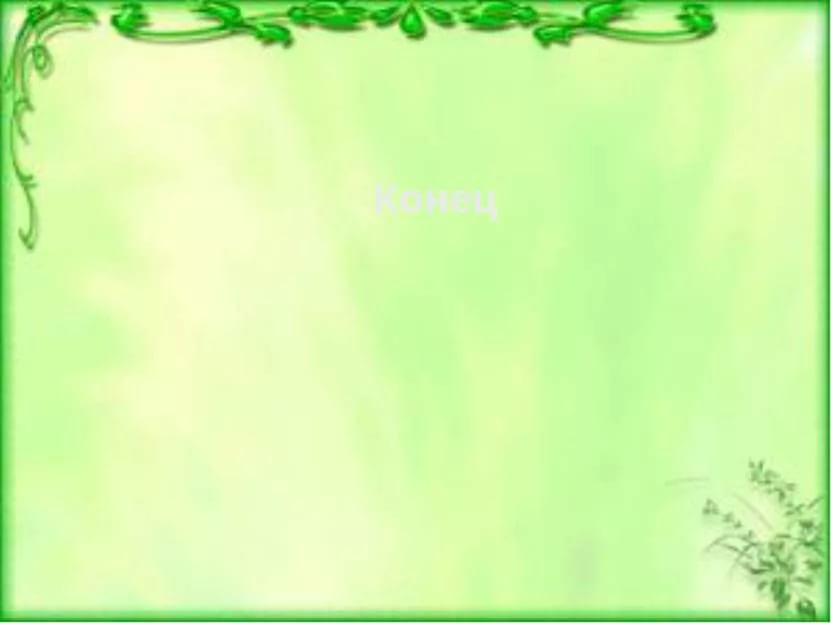 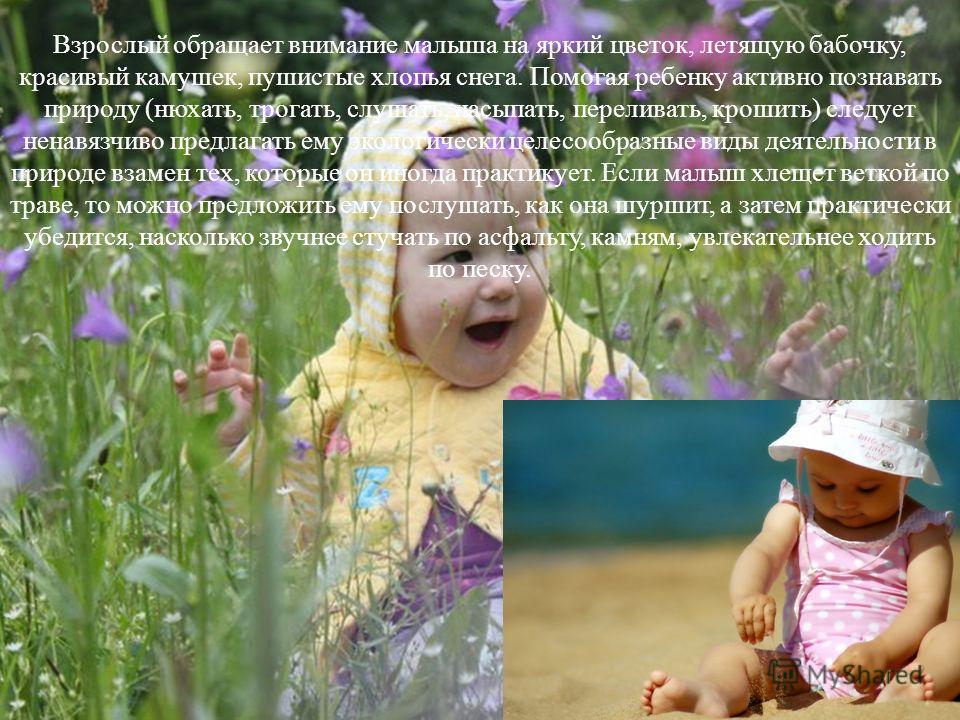 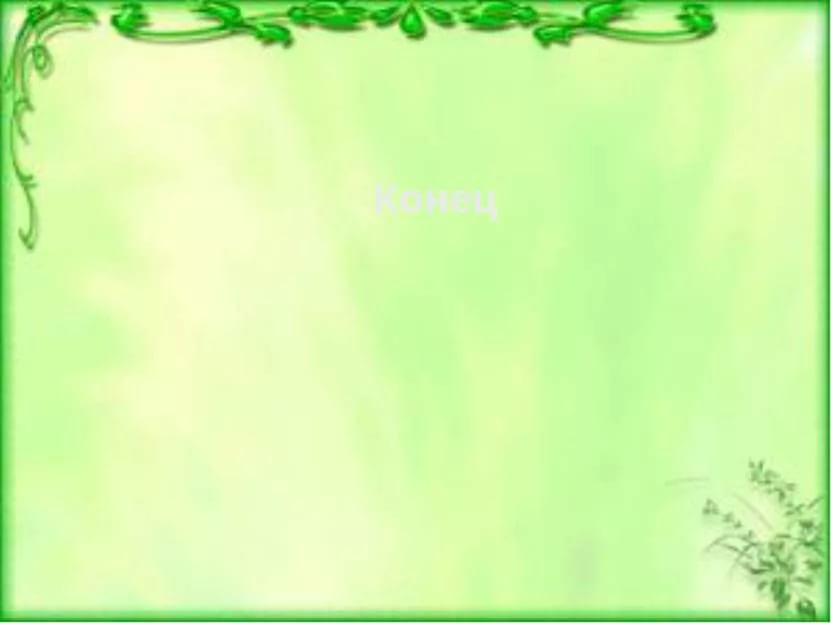 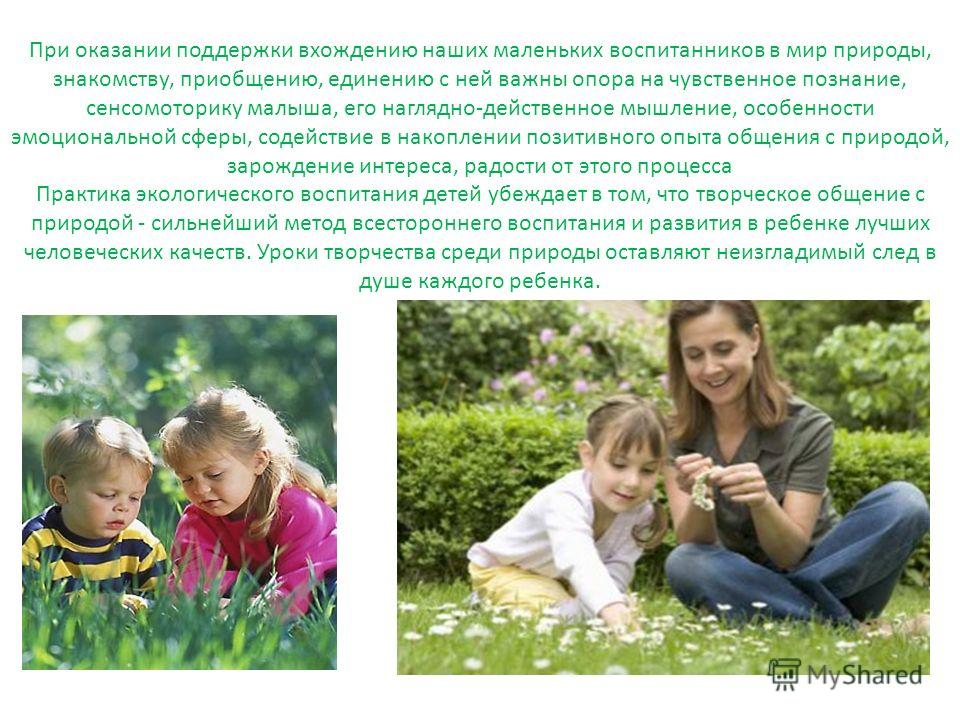 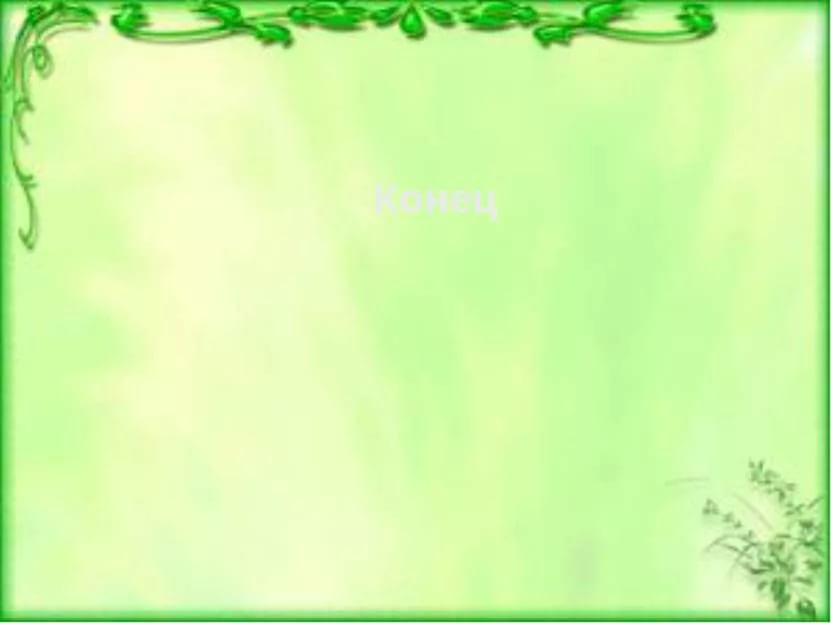 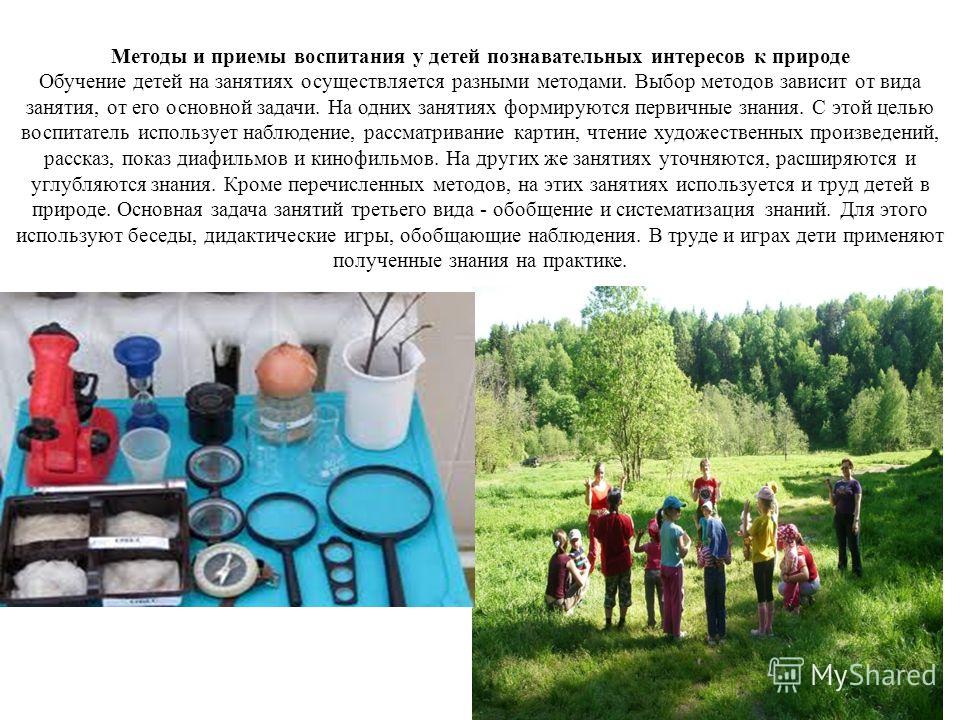 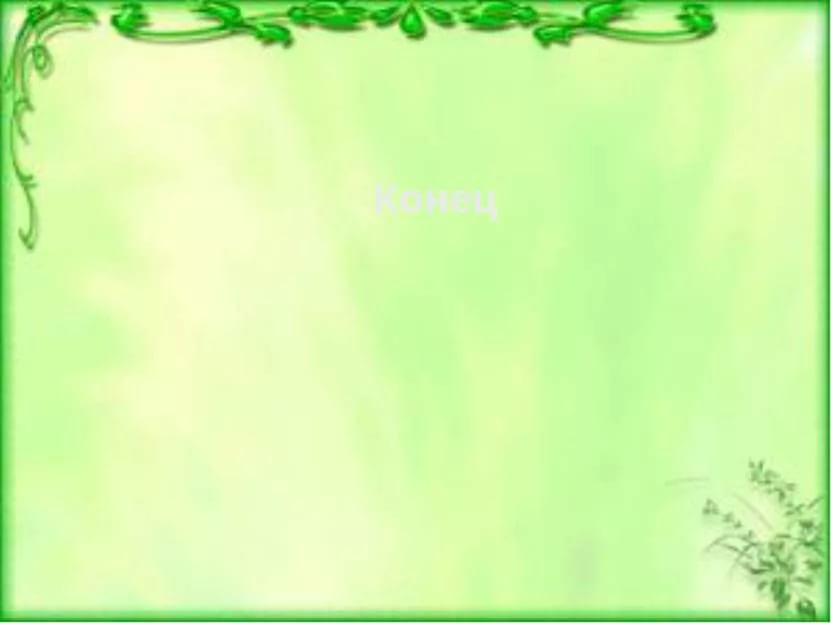 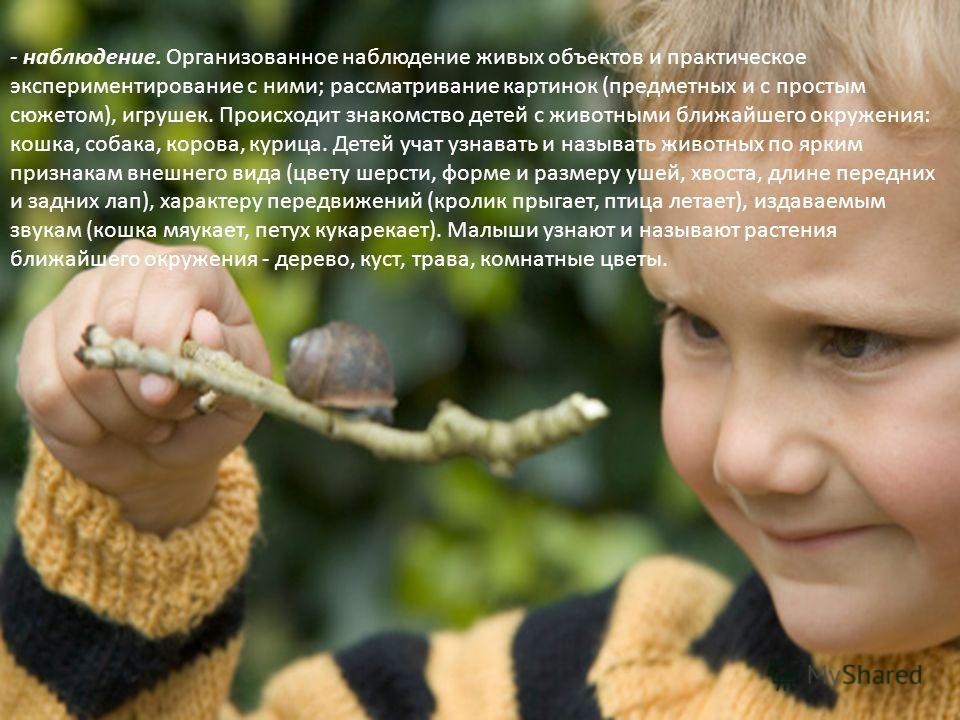 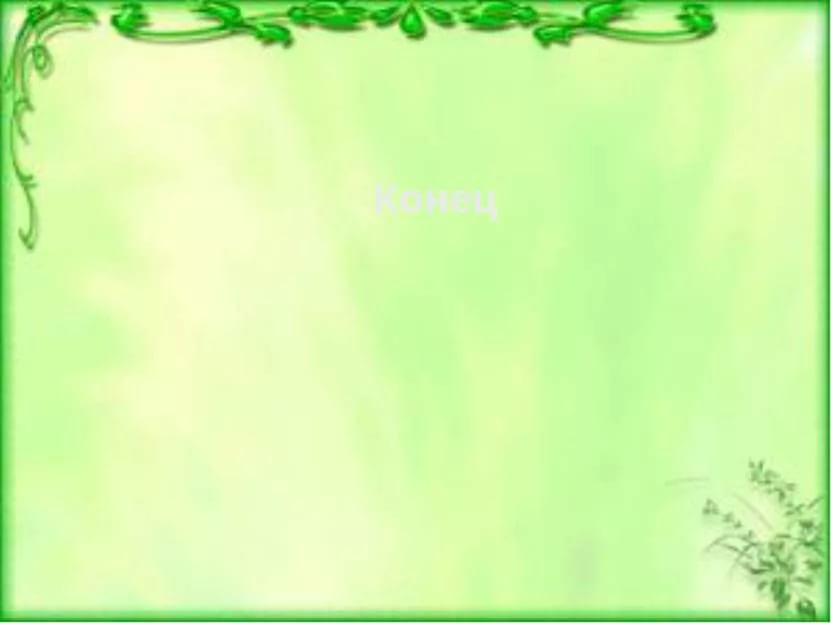 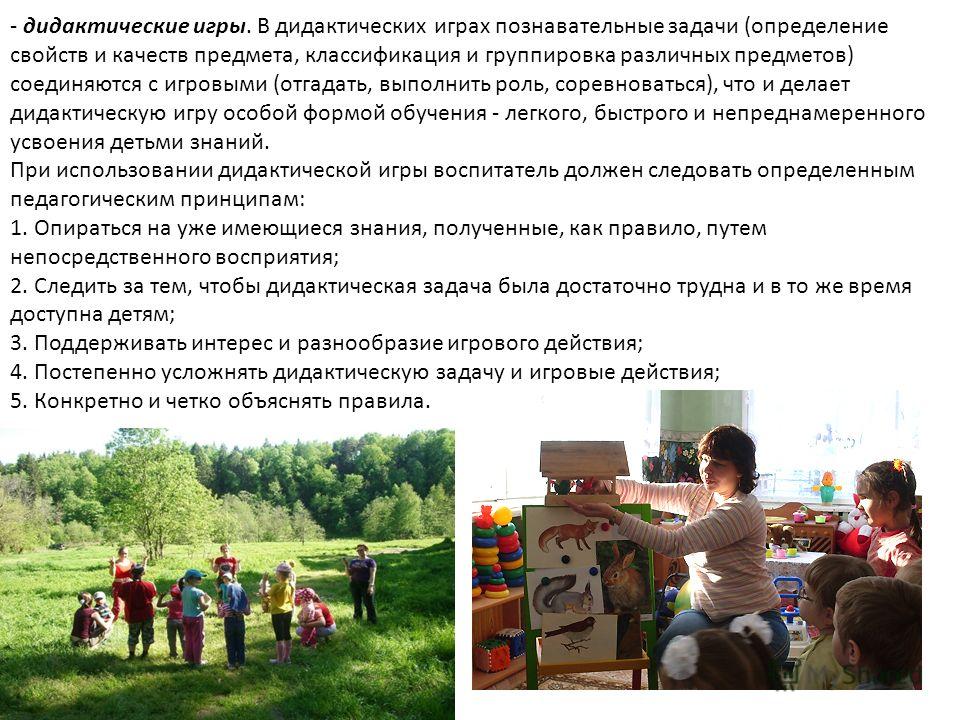 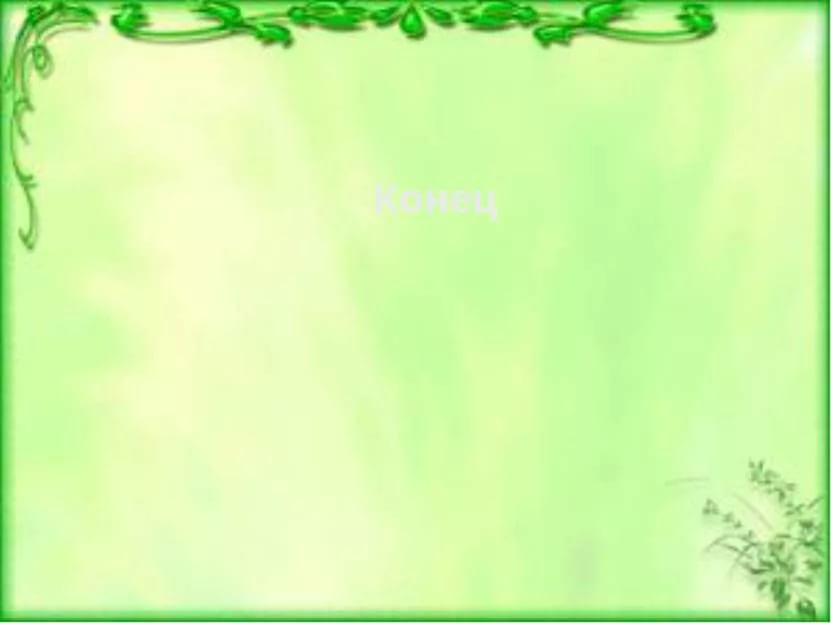 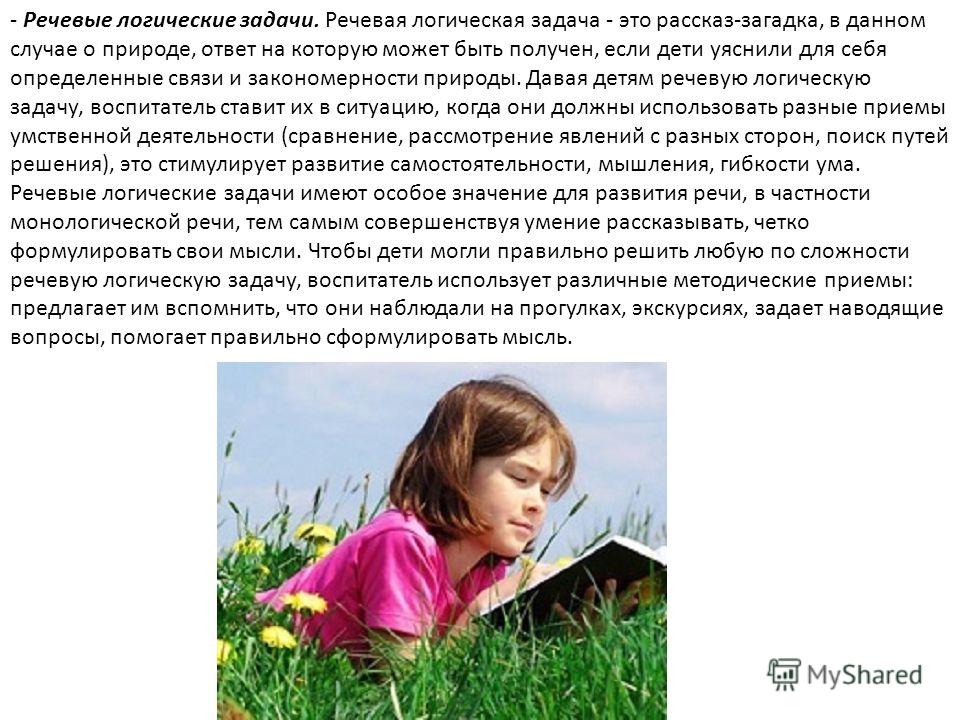 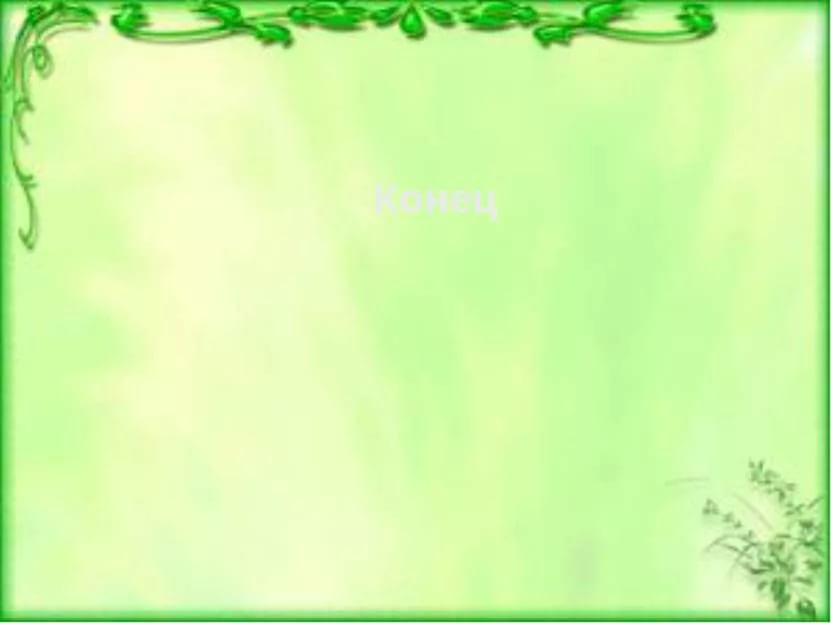 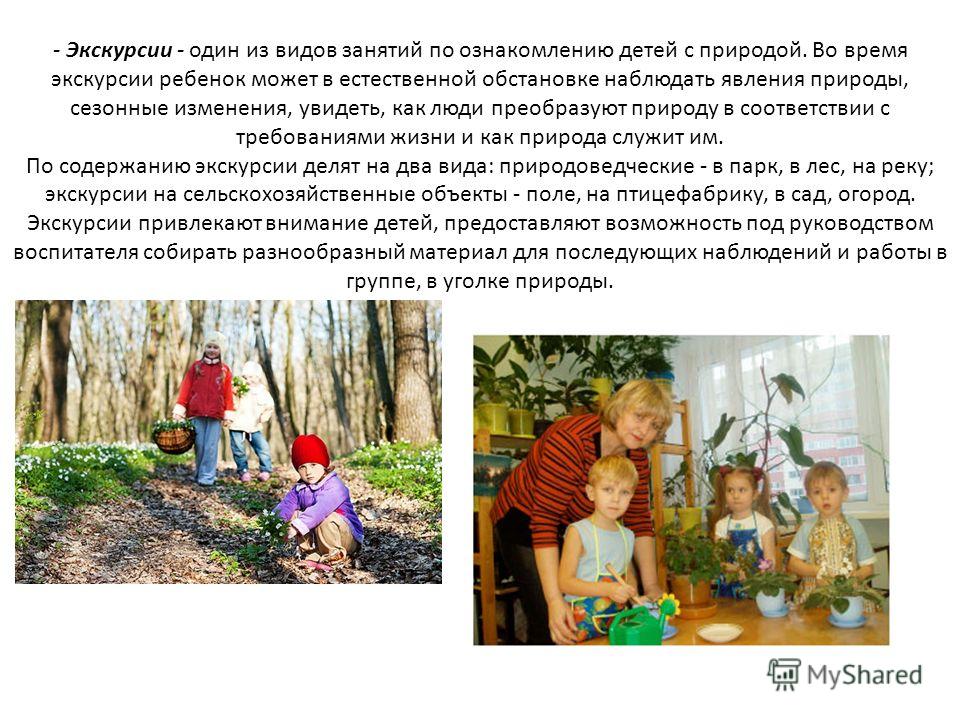 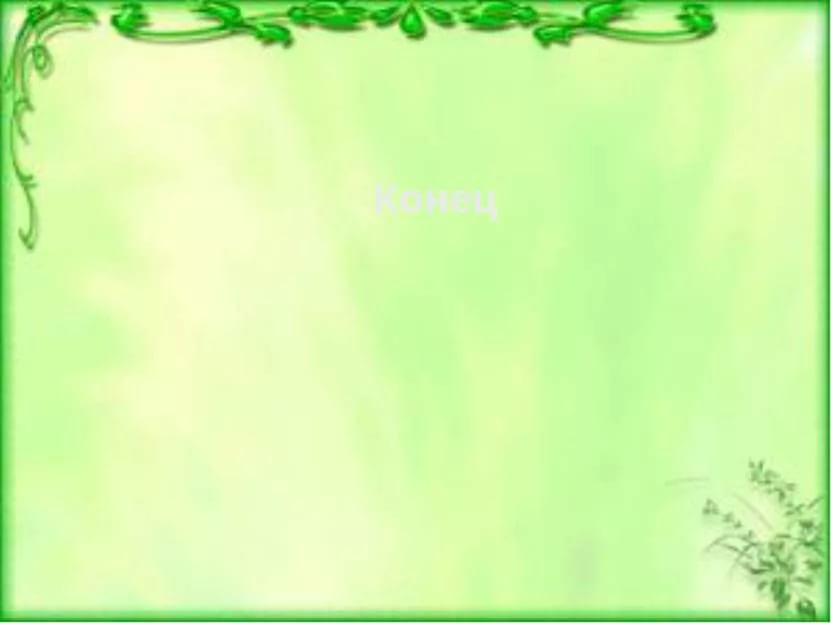 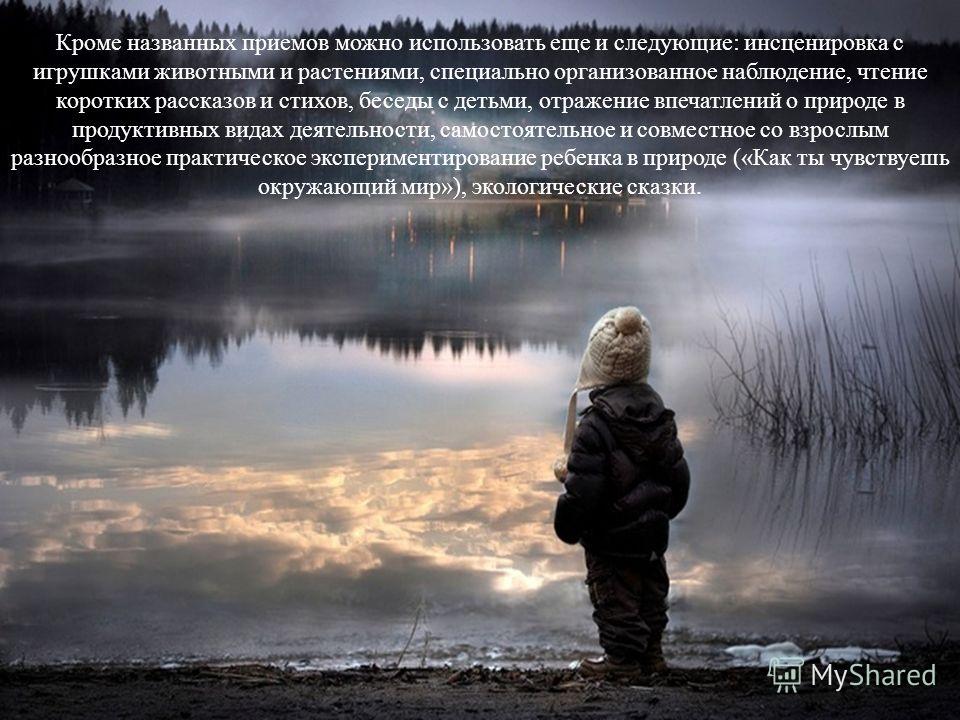 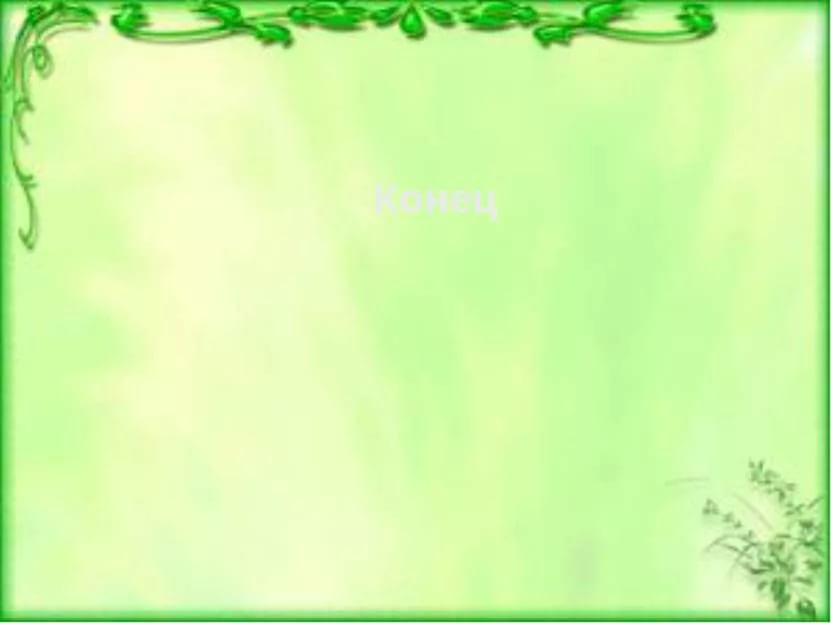 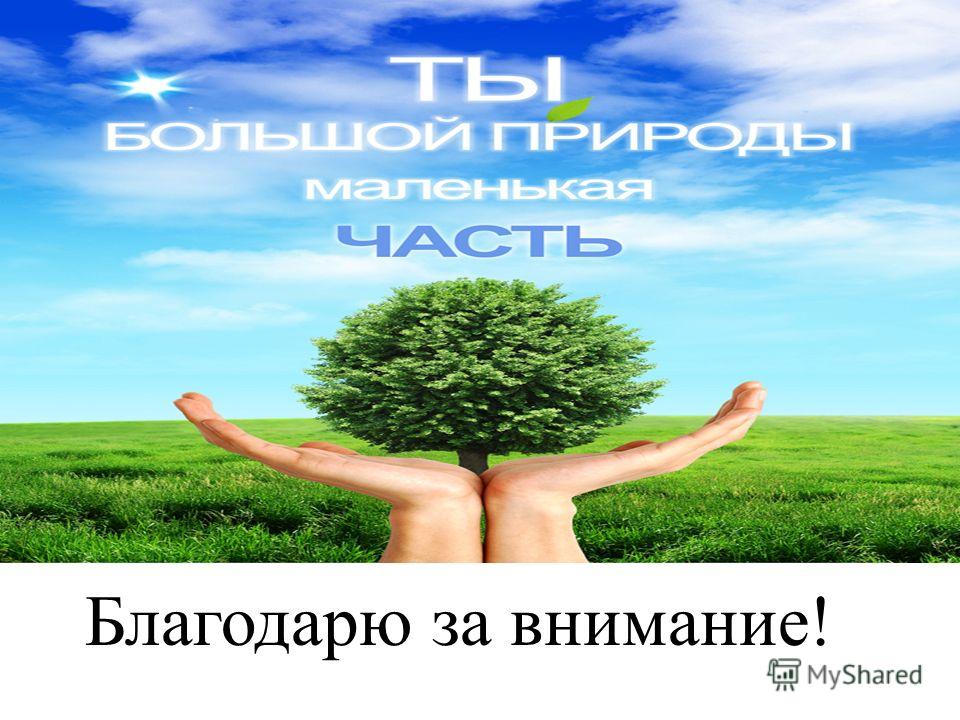